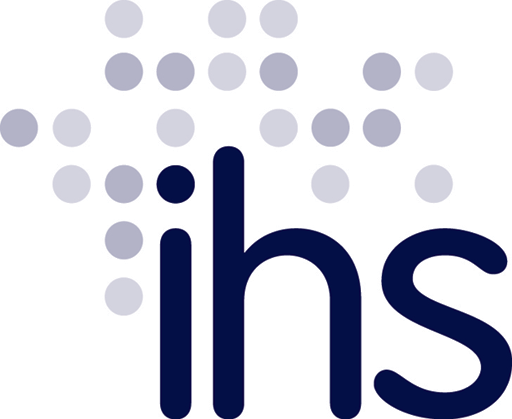 IHS Resource Development Meeting
December 8, 2020
A think-tank approach to discussing ongoing grant opportunities, best practices for grant preparation and interfacing with Grantmakers during application.
A Streamlined Effort
STEUBEN RESOURCE DEVELOPMENT GROUP
C-RED
Chemung Resource Development
IHS PRD & Member Services
Consultations
IHS Resource Development Group
How Services Are Evolving
We will no longer offer start to finish grant writing services



What does that mean?

Why are we changing service models?

Why will this result in better service?
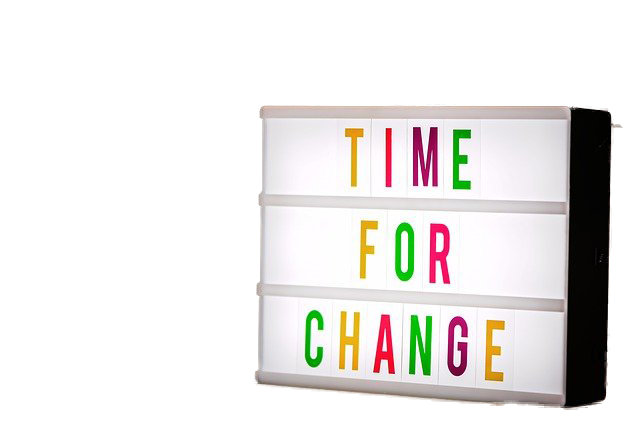 What Services Will Continue?
NEARLY EVERYTHING!
Basic Terms of Service
The rate of service is $65/hour. Time may be capped by the service user. 
An initial consultation/review of terms is free.
A full Memorandum of Understanding will be provided upon request of service.
There is no fee for referral to outside services, network providers set their own fees.
How to Make a Request
Four Easy Steps

Visit our website: www.ihsnet.org
Select Resource Development from the IHS Services List in the Navigation Menu
Click the Button “Make A Resource Development Request”
Fill in the Google Doc. and Submit it.
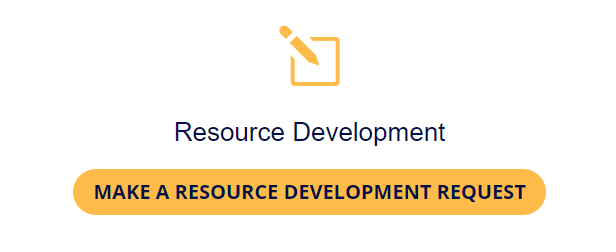 Why Consult with IHS?
Our History 
	– Since 1984 we’ve facilitated the needs of nonprofit members and governmental agency partners.

Our Track Record 
	– In the last 20 years, we’ve helped secure tens-of-millions of dollars for clients.
2016: $1.3M, 2017: $945,333, 2018: $6.6M, 2019: $2.9M, 2020: TBD

Added Member Benefits
IHS members can access reduced GrantStation membership and NYCON resources.

Our Ability to Scale to Your Needs 
	– We’re building a network of professionals to supplement our services.
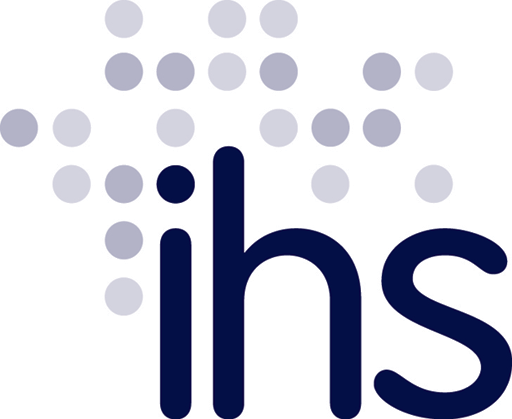 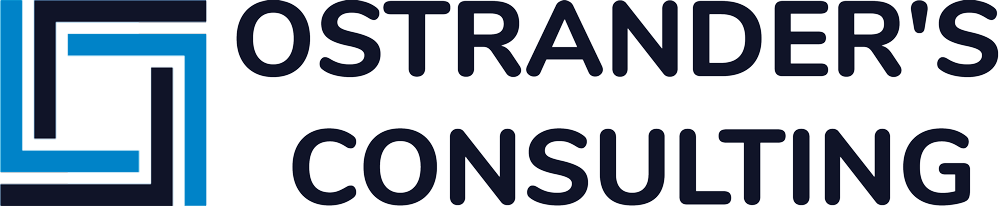 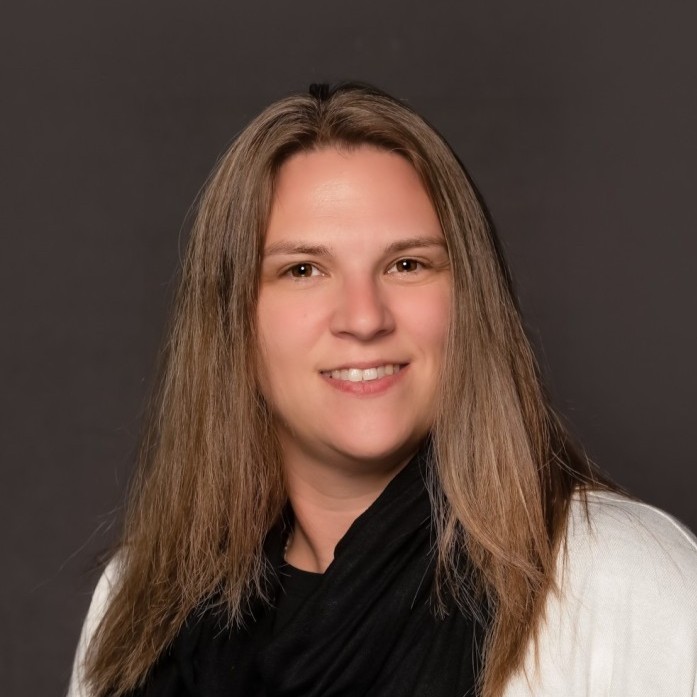 Ostrander's Consulting is an Elmira-based firm focused on helping guide and assist businesses and communities in generating economic growth and revitalization efforts.
With more than 30 years of combined experience, they also have working relationships with the region's nonprofit community.

Link to Additional Resource
Nichola Ostrander
Owner, Consultant
Ostrander’s Consulting, Certified MWBE
nostrander@ostrandersconsulting.com
Any Follow Up Questions?
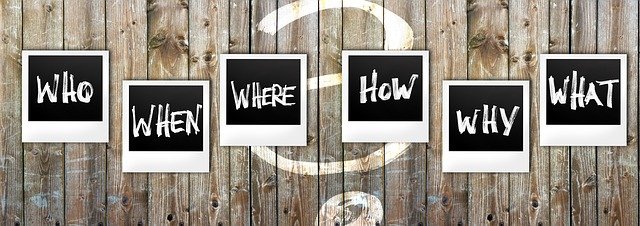 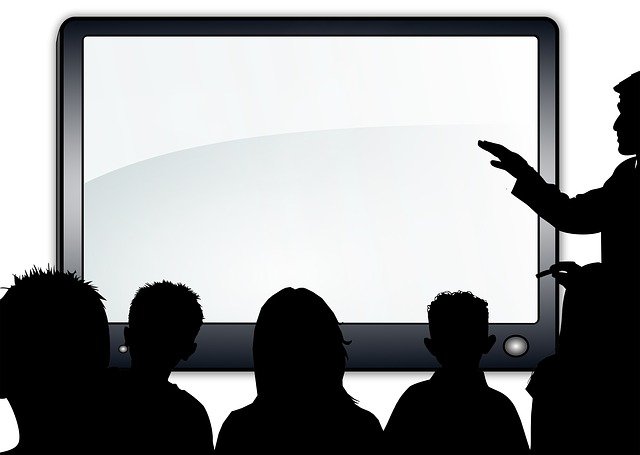 White Board Session
What are your 
greatest areas of need?
What We’re Hearing
HOMELESSNESS
Money for Shelter Space
Subsidized Housing
WORKFORCE DEVELOPMENT
On the Job Training
Continuing Education
COVID-19 Relief
Operational Support
PPE Needs
Navigating Federal Programs
Other Human Services 
Food Security
Healthcare Delivery 
Rural Transit
Child & Family Services
Emerging Opportunities Trending in 2021: 
Criminal Justice Reform, Mental Health Services and Telemedicine
Current Opportunities
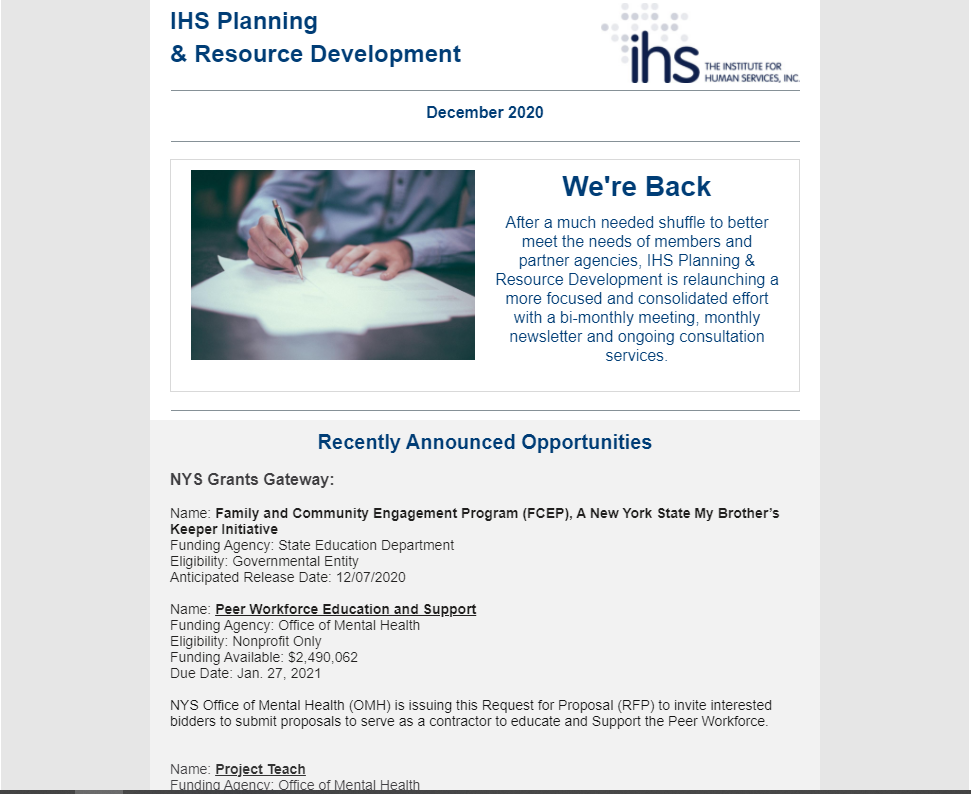 Stay up to date with our monthly newsletter.
Features:

Group-related News Items
Recently Announced Opportunities
Training & Professional Development Events
Meeting Dates, Times, Recordings and Notes

*Sent after each meeting has concluded
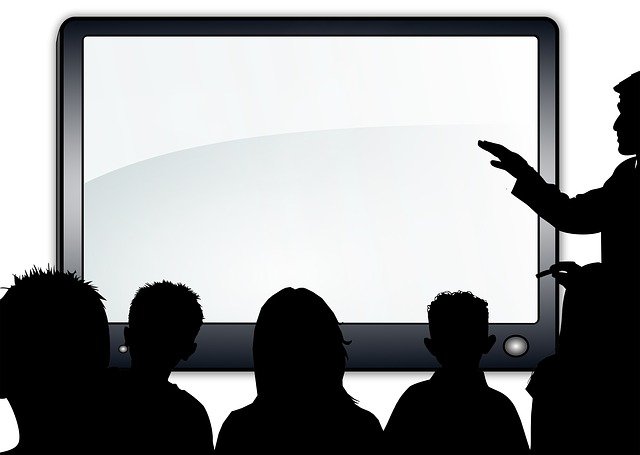 Open Forum
Questions or Problems 
with Ongoing Applications?
Recap, Questions & Comments
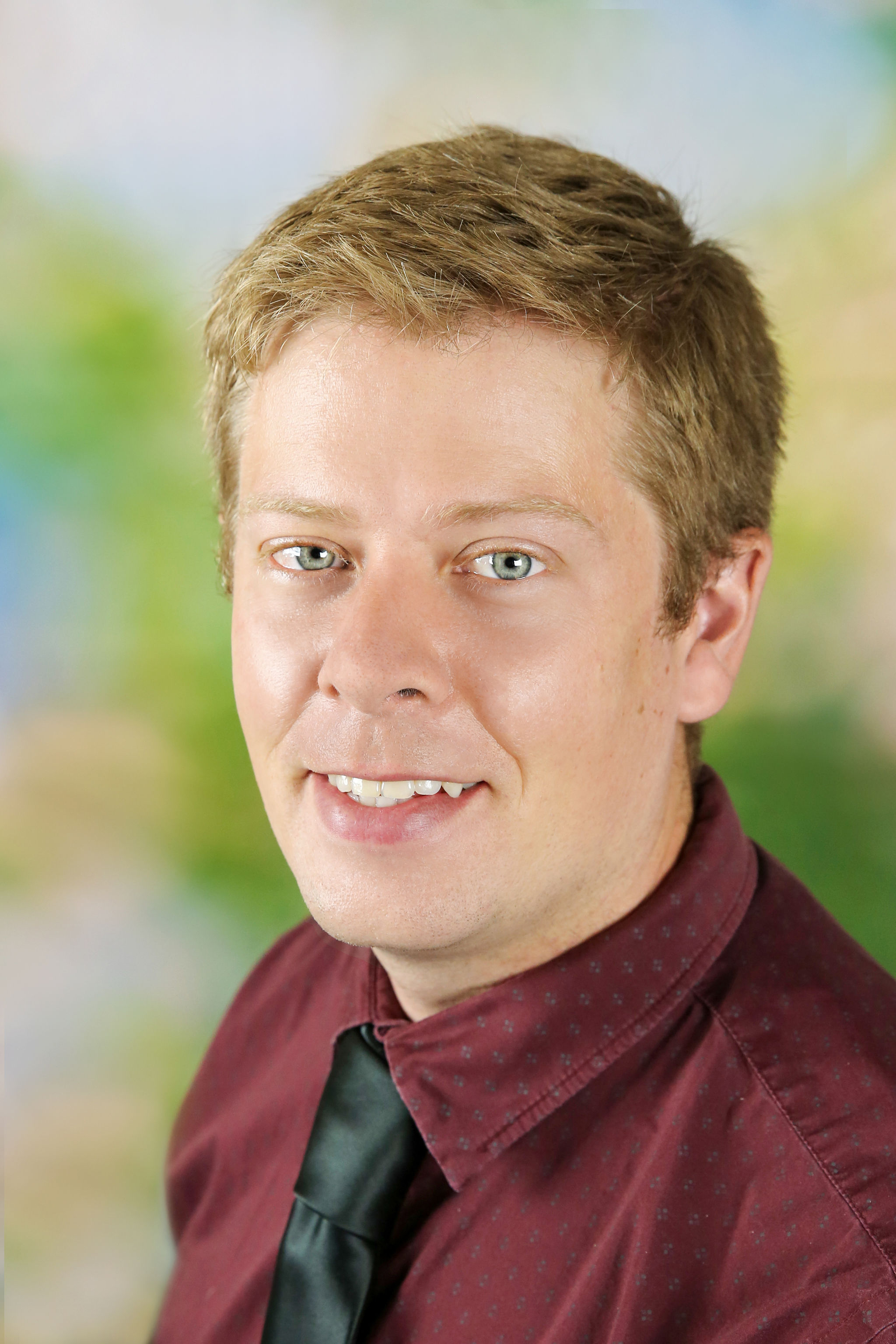 We’re Here for You!
We hope to provide opportunities for:

Briefings from and referrals to vetted grant-writing and administration professionals.
Quick notification of new and relevant funding opportunities.
The latest resource development updates in a monthly newsletter.
Review of applications and planning.
Top-notch resource development training.
And priceless opportunities to collaborate with a network of nonprofit and human services professionals
Jason Jordan
Director of Communications & Member Services jordanj@ihsnet.org 
607-776-9467 ext. 231